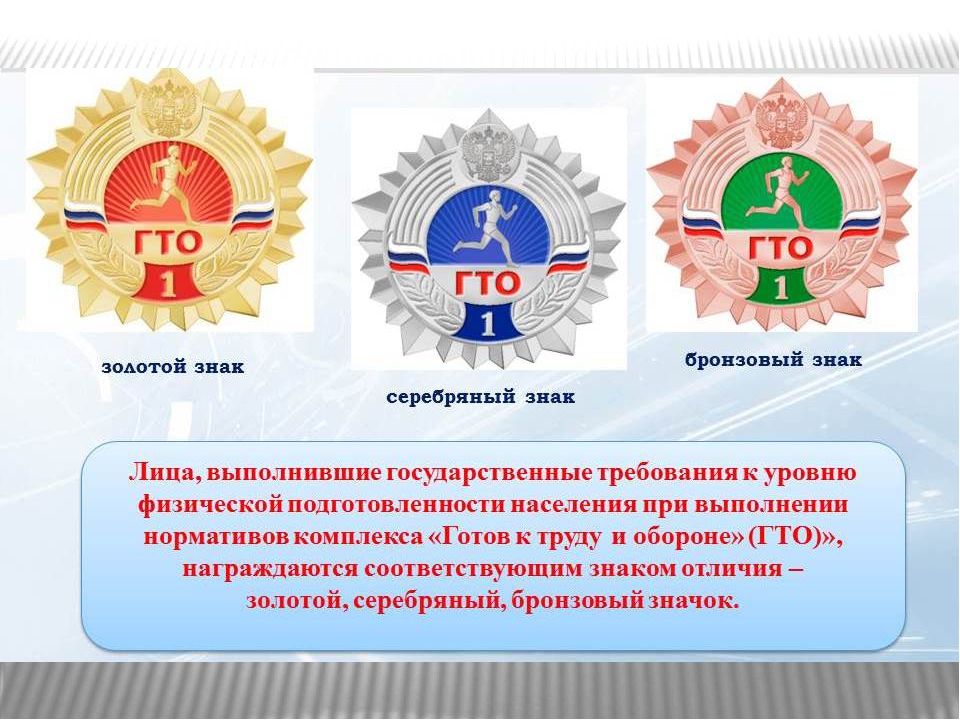 ГТО в Первой Московской гимназии
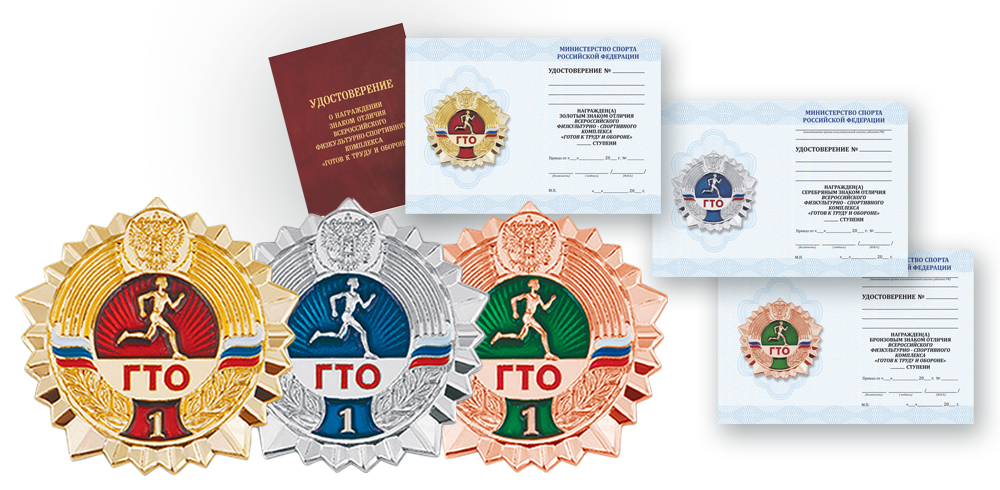 ГТО – это я! ГТО – это мы !
 ГТО - настоящее и будущее нашей страны!
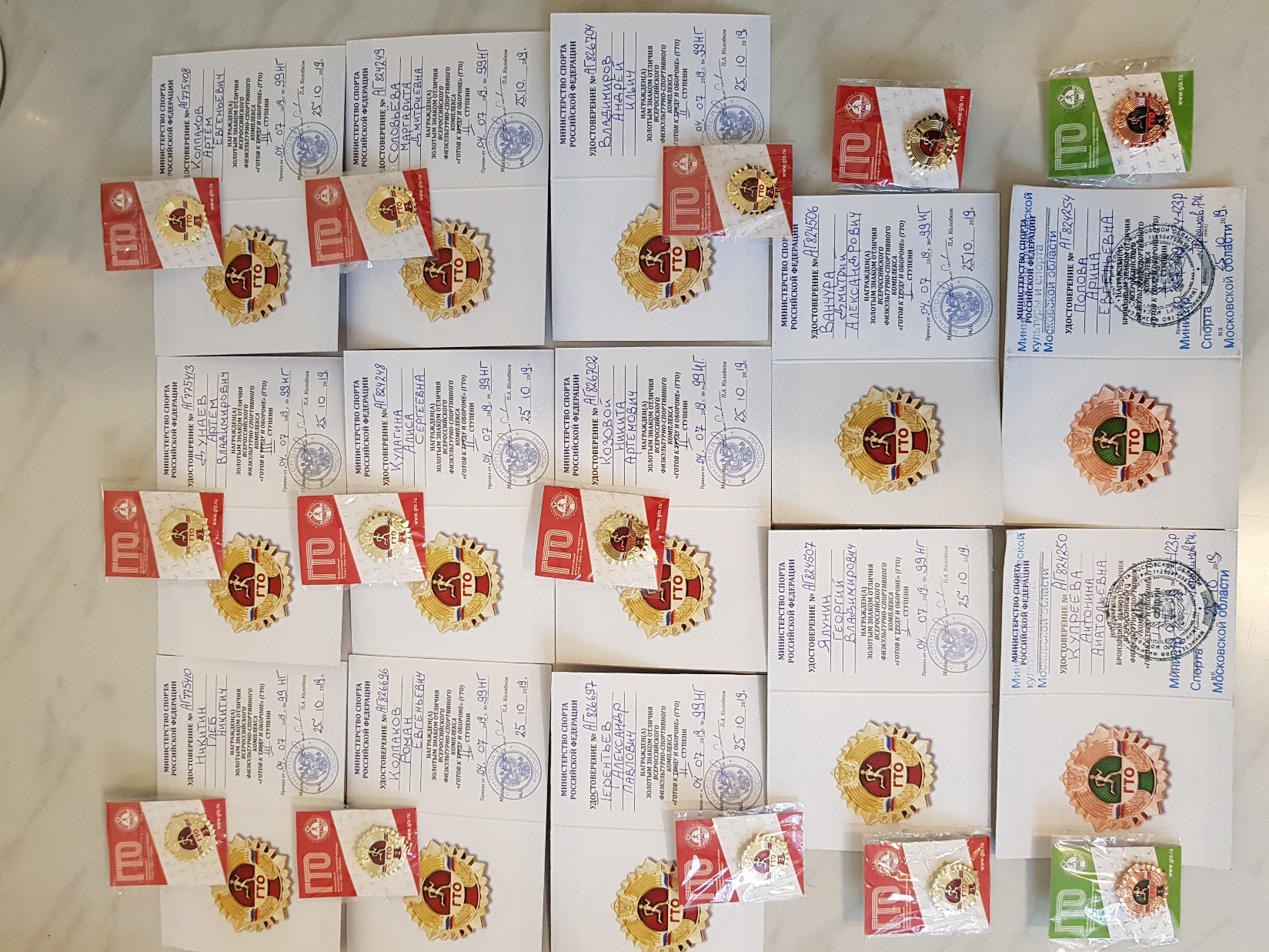 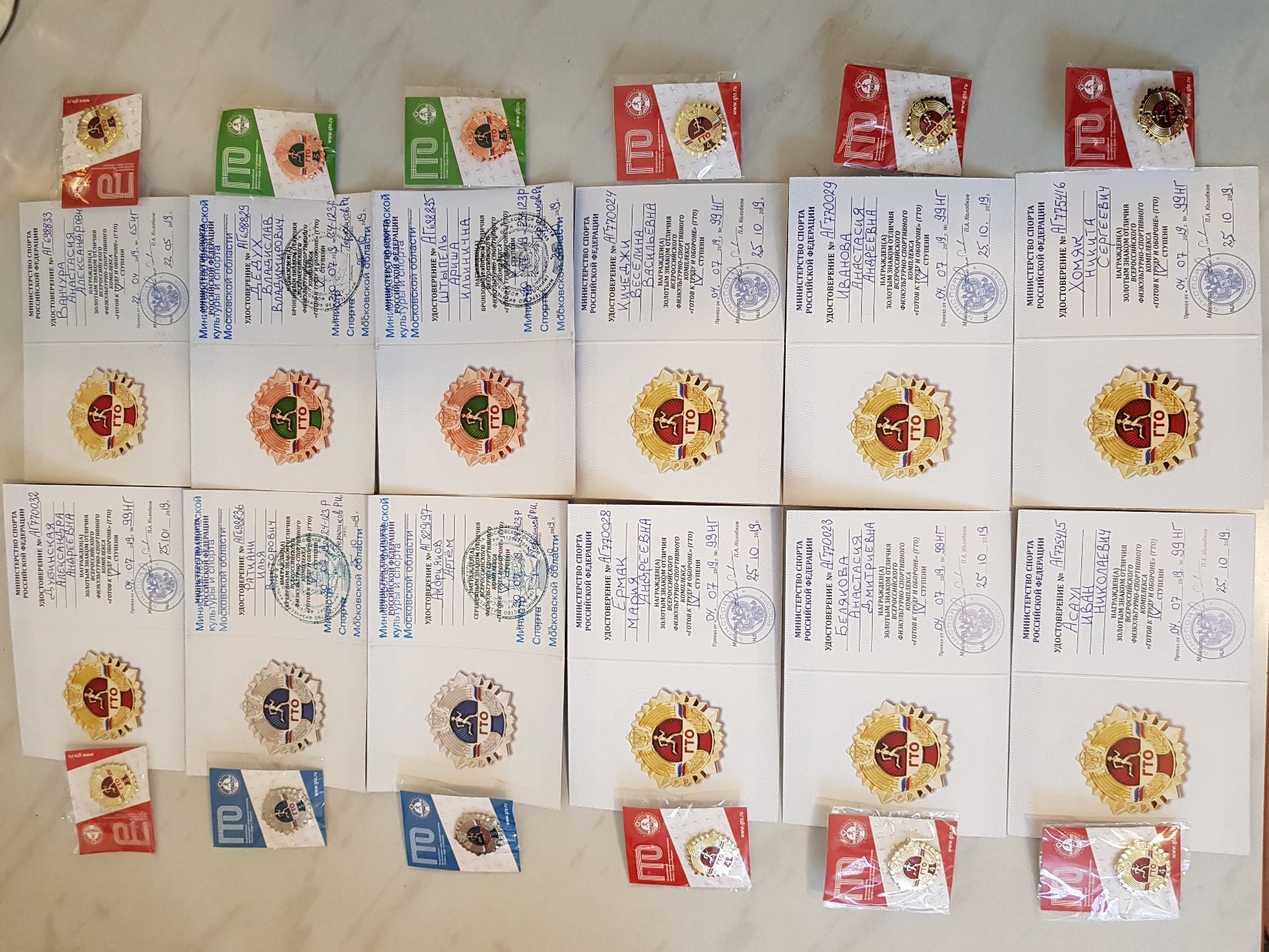 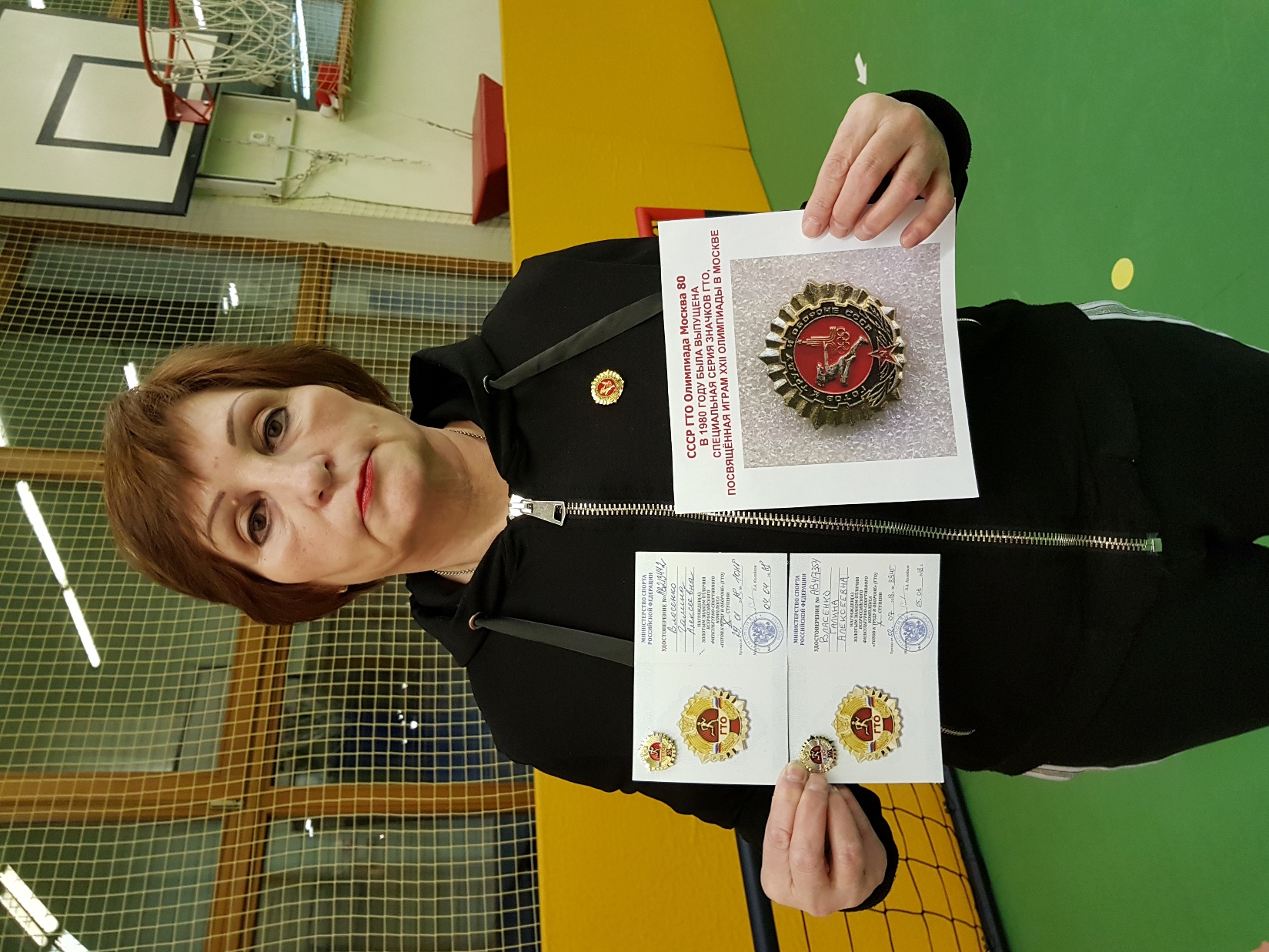 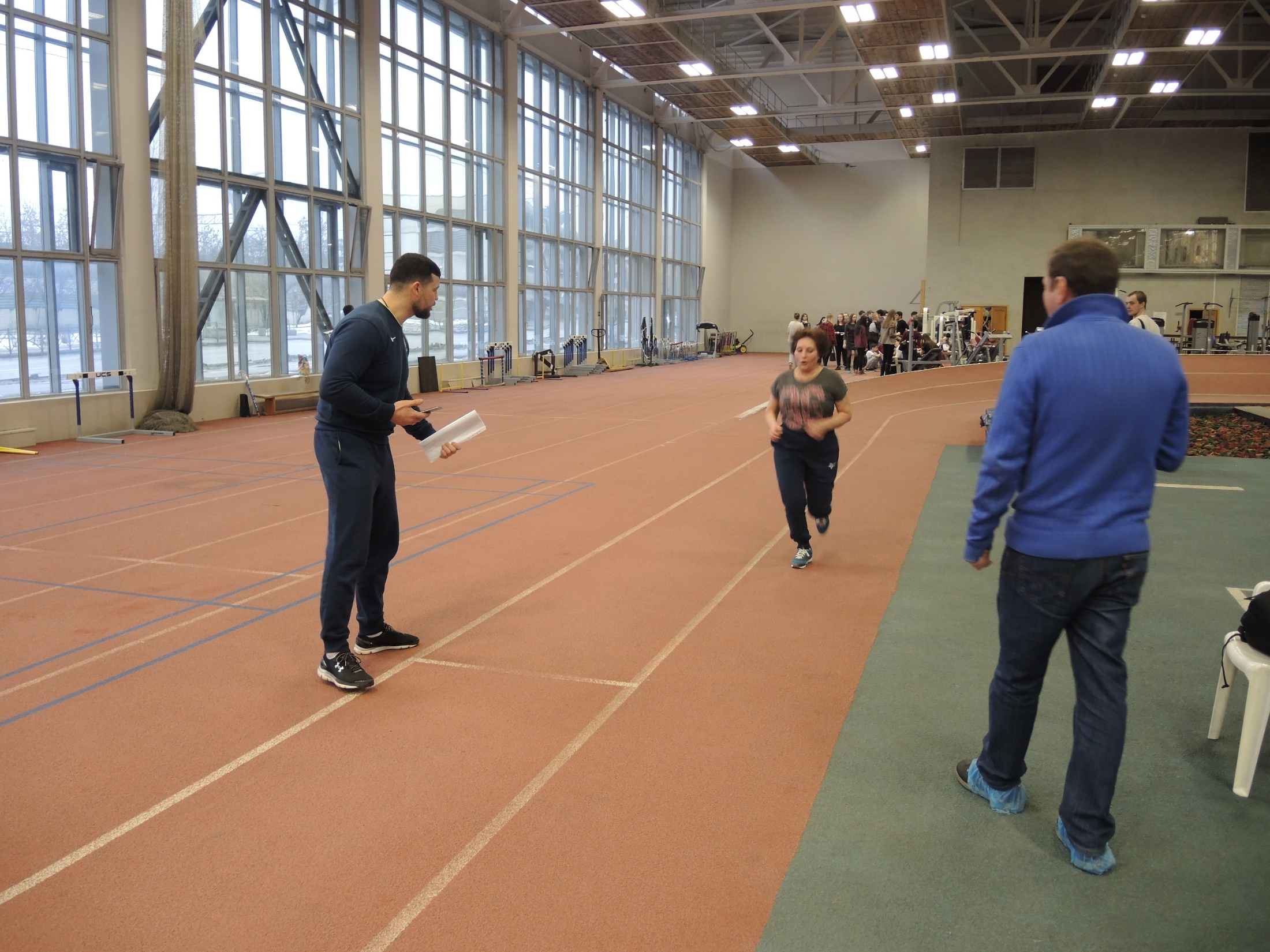 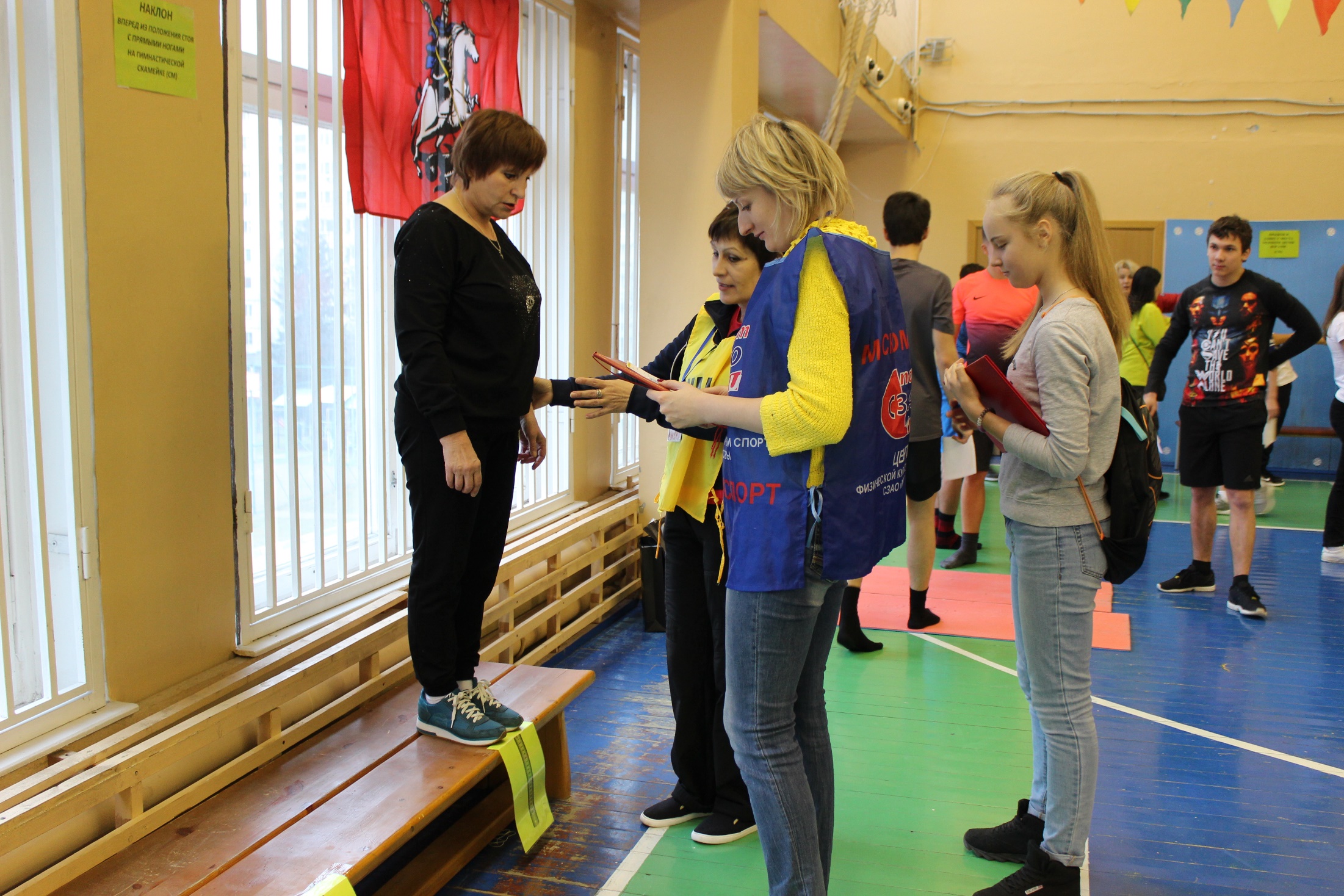 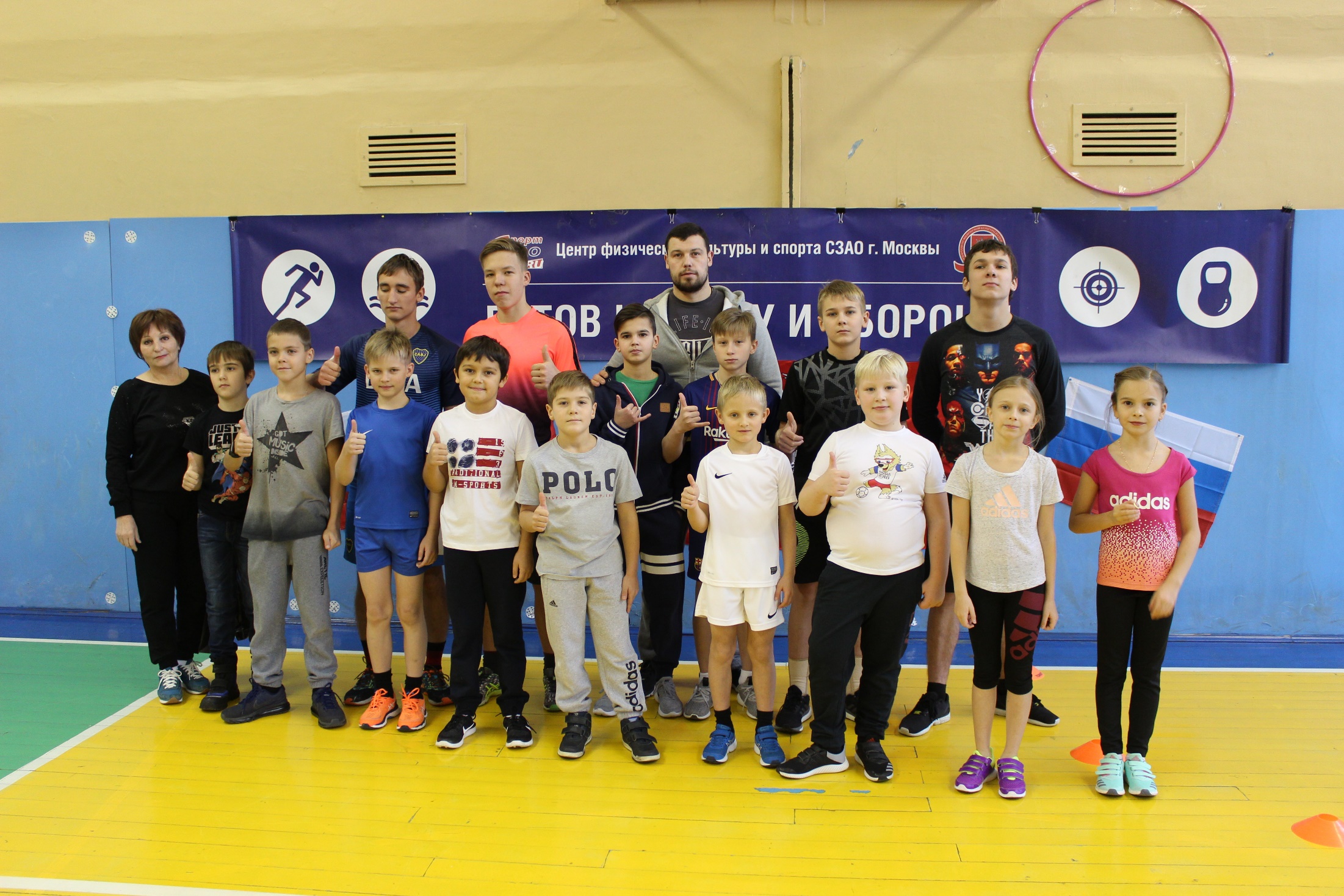 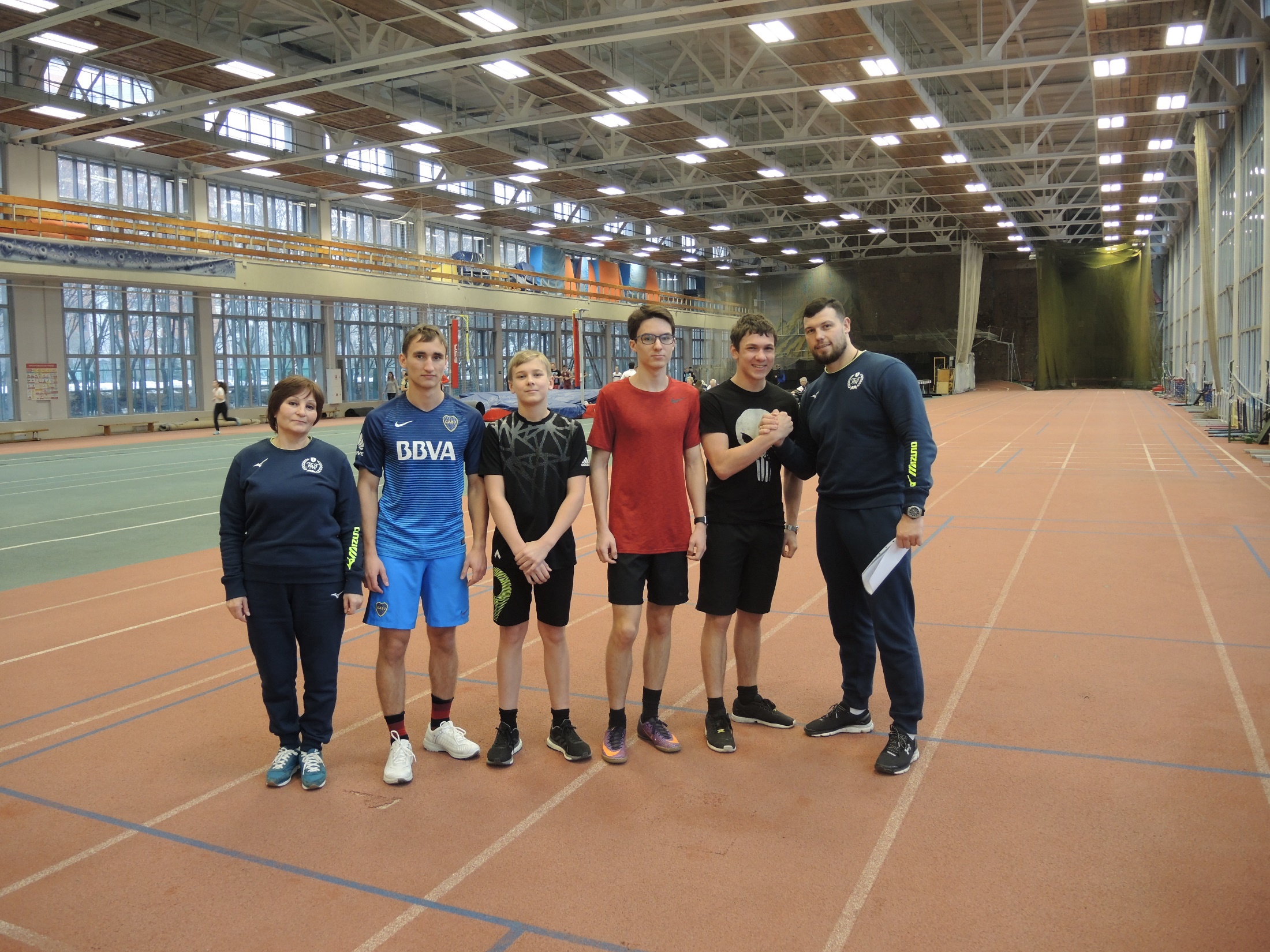 В СПОРТЕ – СЕМЬЯ!
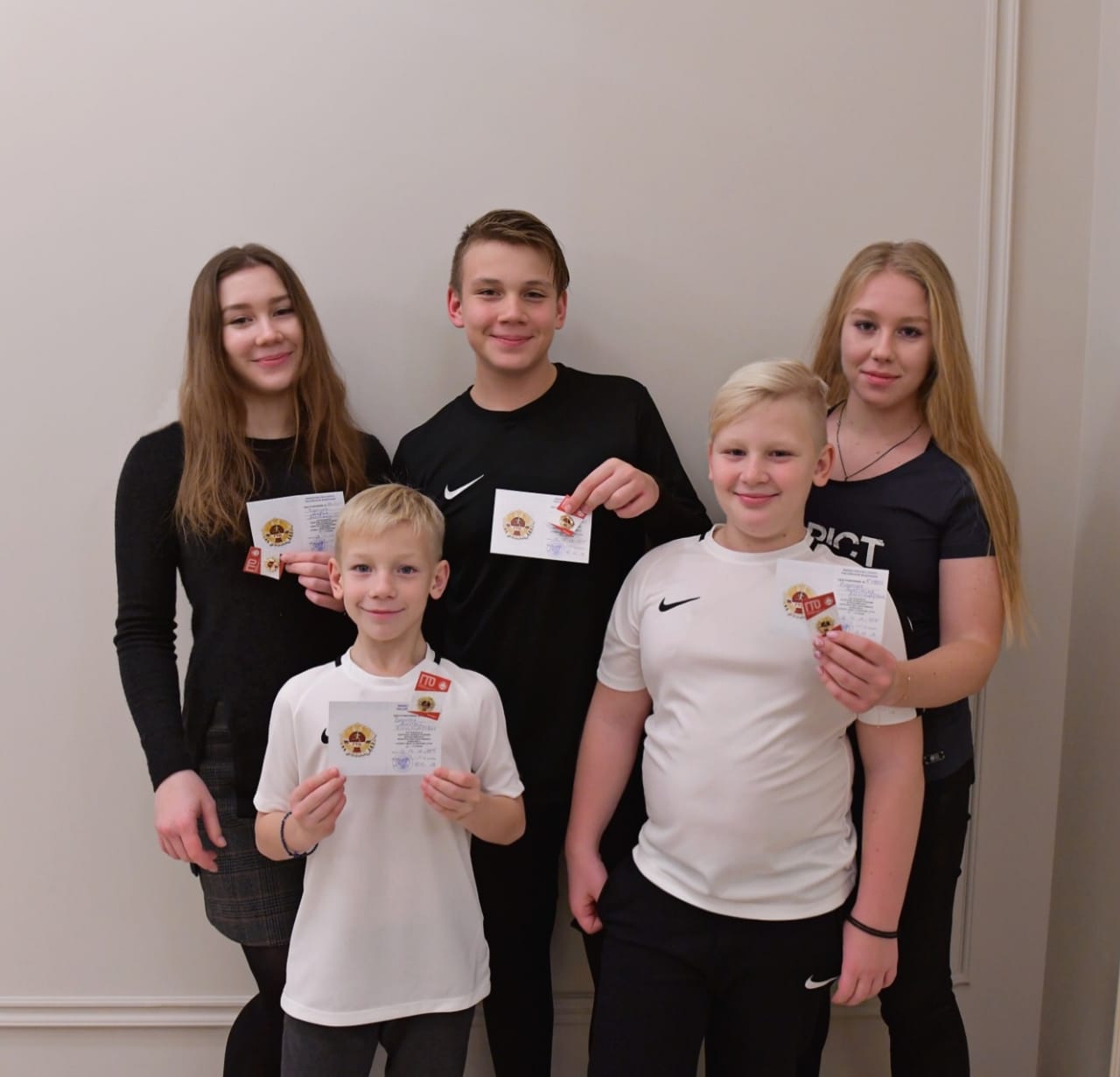 Быстрее, выше, сильнее
Вперед, 
и только вперед.
Спортивный дух России
Пусть в каждой семье живет!
Судейская коллегия центра тестирования по приему нормативов Всероссийского комплекса ГТО г. Звенигорода была приятно удивлена высокими результатами школьников Первой Московской Гимназии.
 
 
Заключительный этап сдачи норм ГТО.
Максим Н. 10 класс, после броска гранаты на 48 метров, и прыжка в длину с места, на 2 м 80 см купался в лучах восхитительных глаз своих гимназисток. Дети, показали высокие результаты, и были примером, для готовившихся сдавать нормы ГТО.  Кросс разделил бегущих на две половины, первые задали темп с первых метров и выдержали его до финиша. Вторым повезло меньше финиш оказался затяжным. Данные на 55 учеников ушли в центр тестирования, ждём приказа о присвоении…. , мы не ждём, мы готовимся, к следующему учебному году.
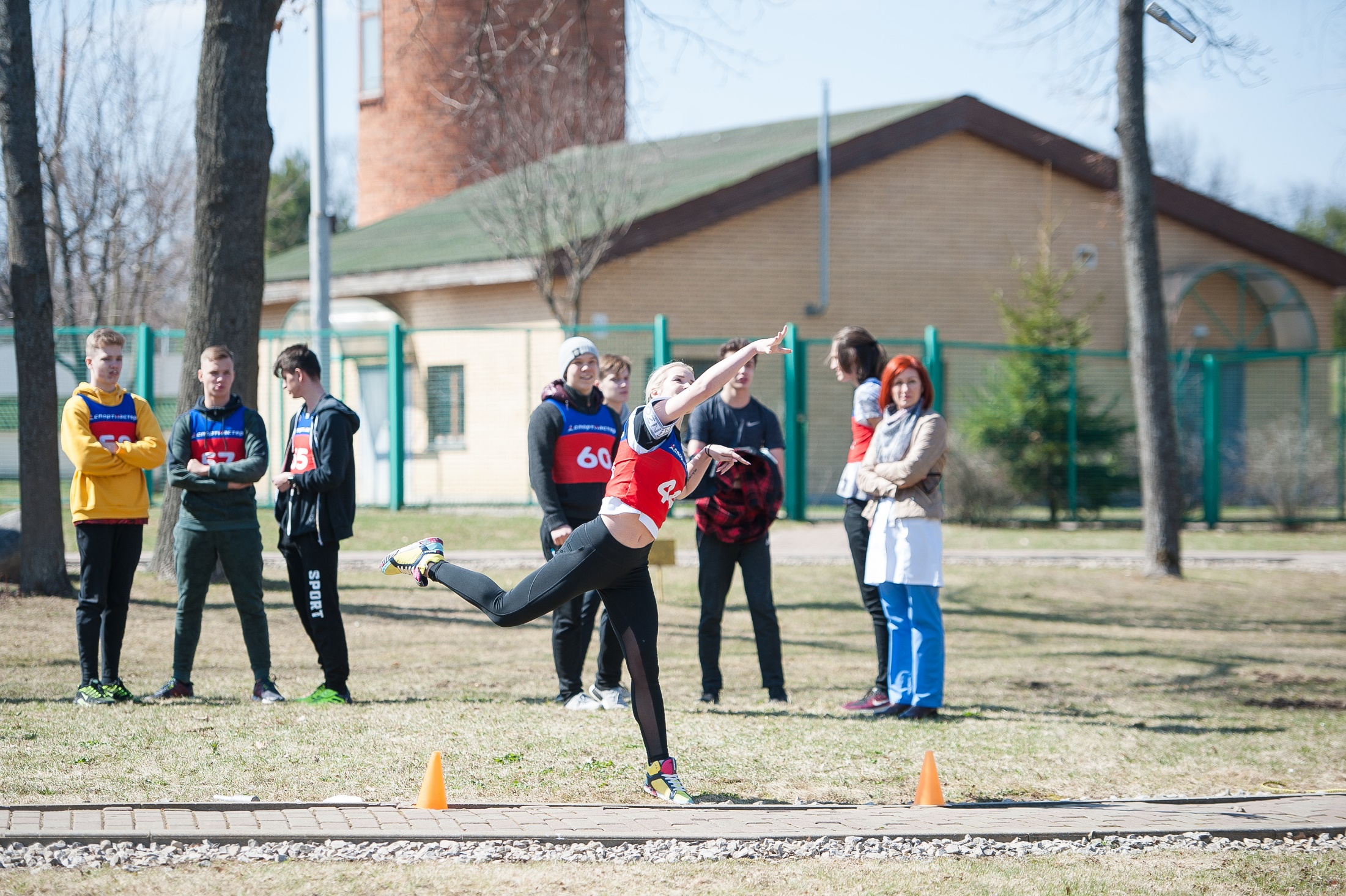 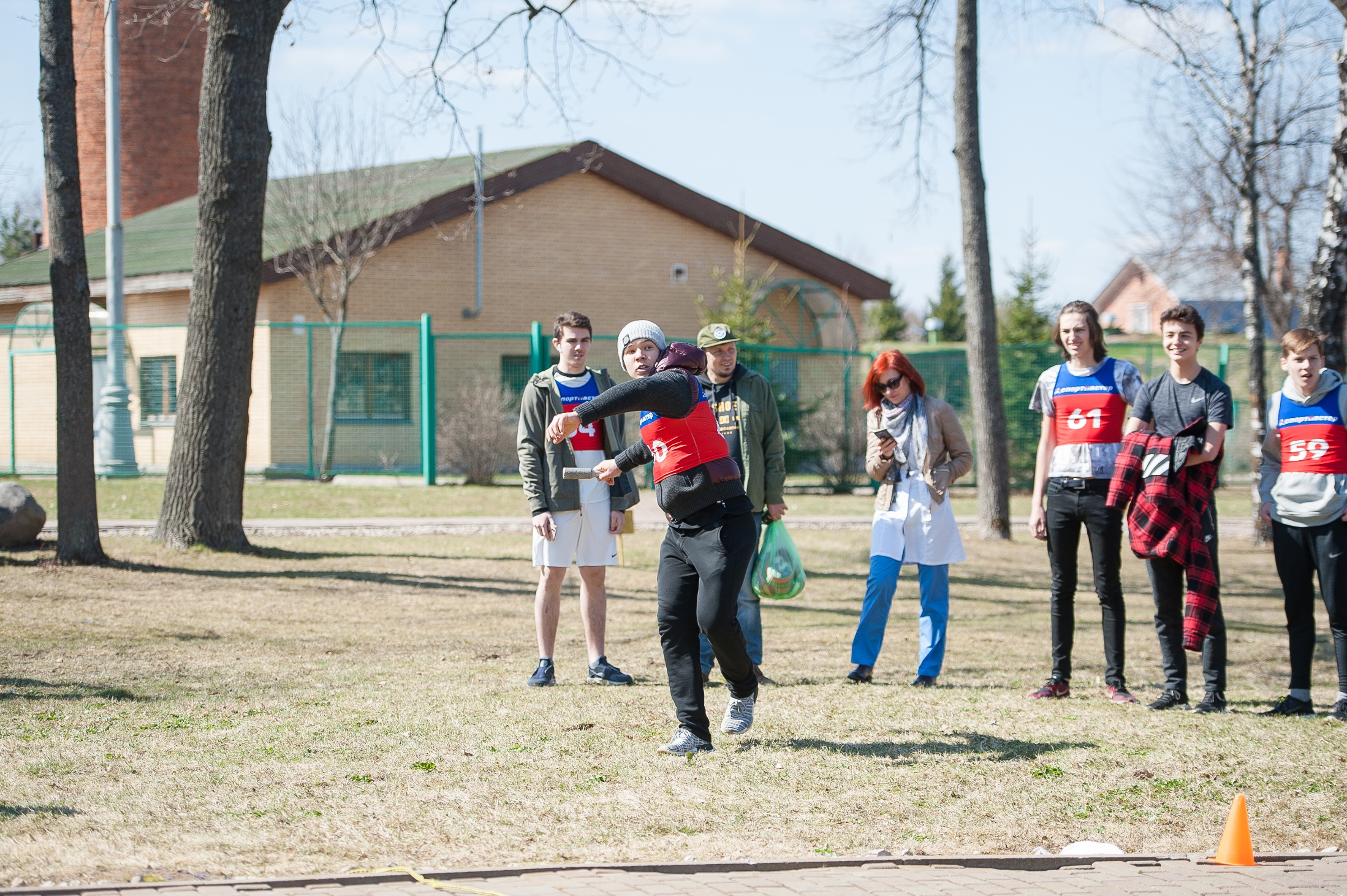 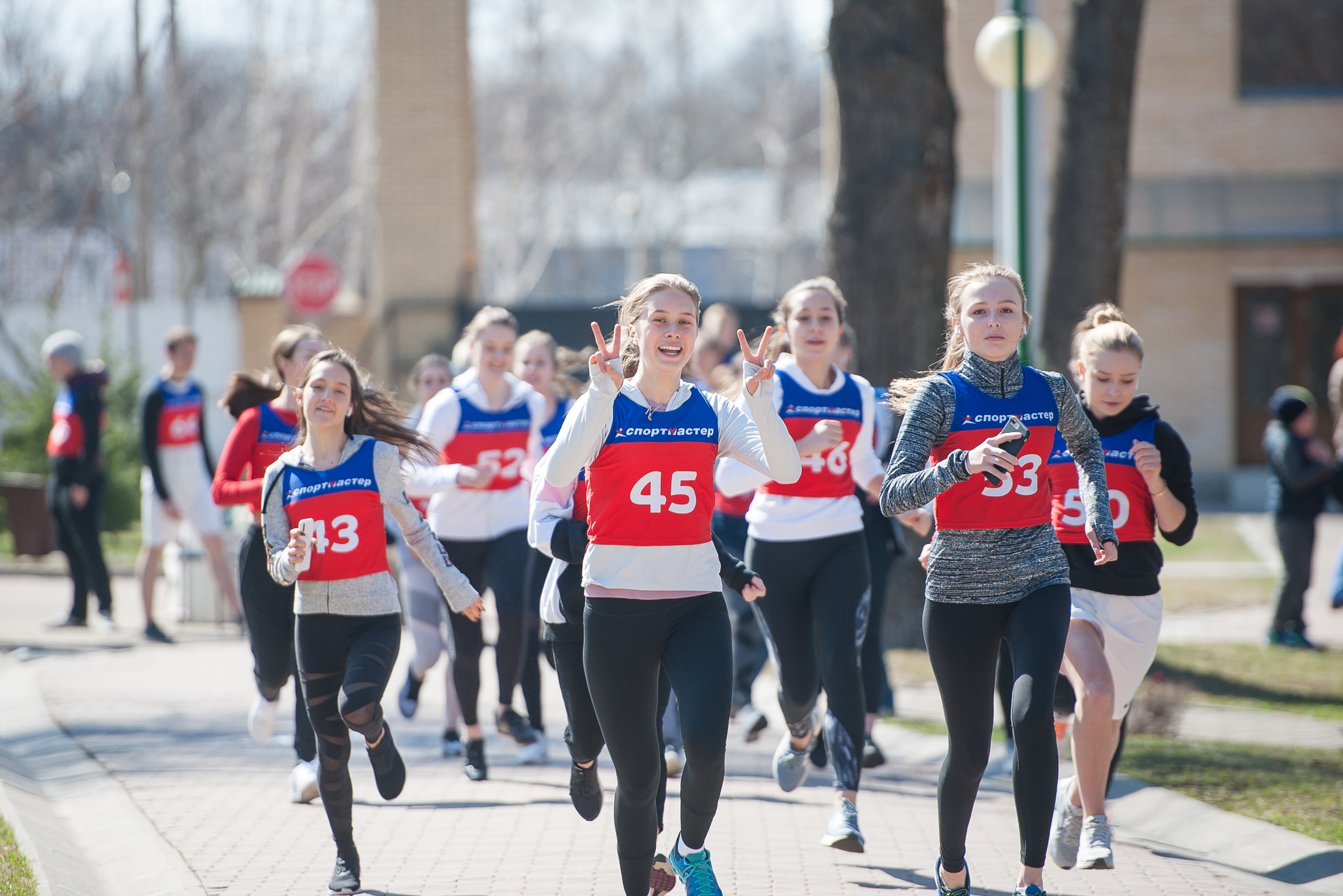 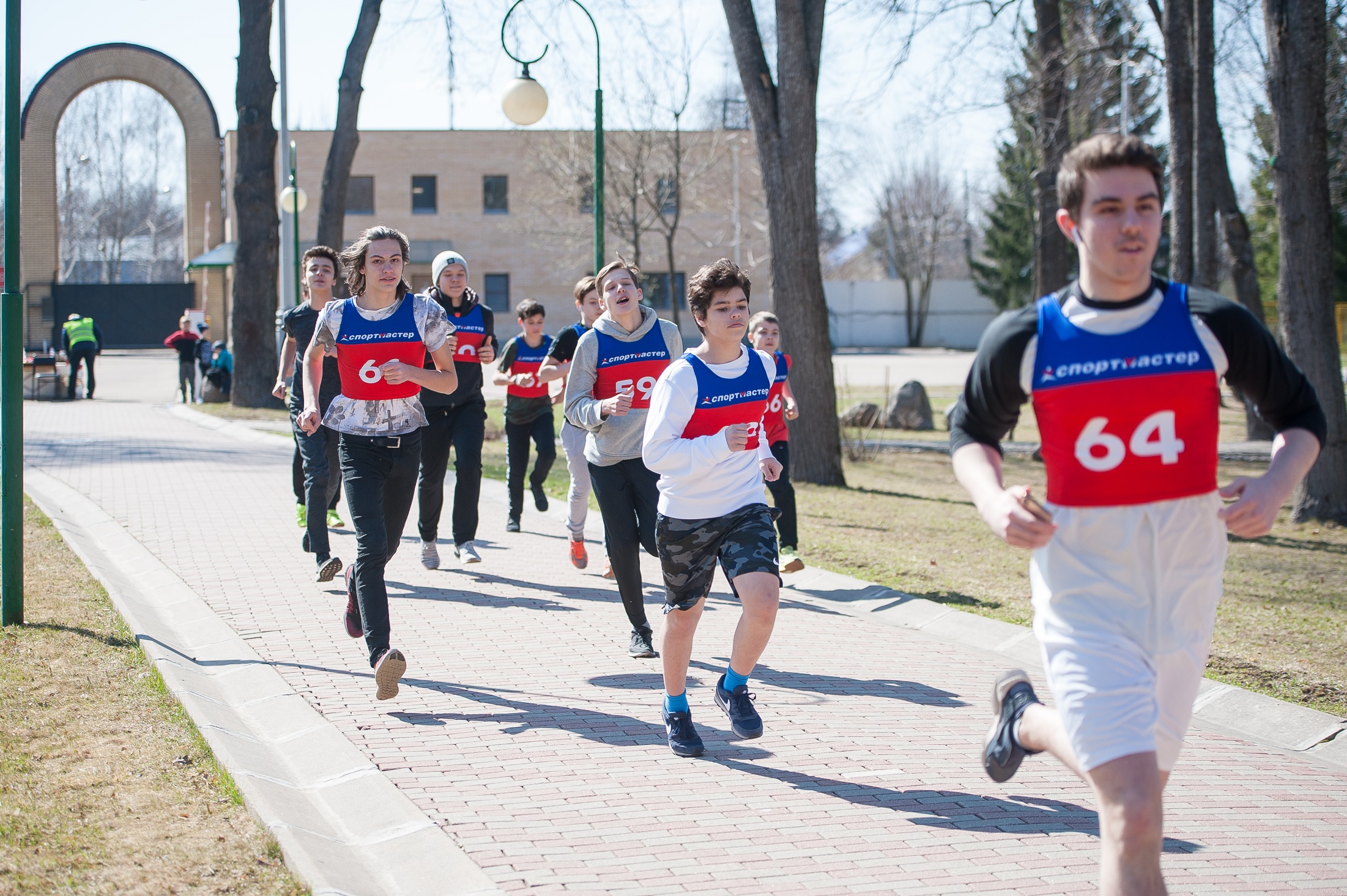 НАЧАЛЬНАЯ ШКОЛА
Сдача норм ГТО 15.11.2019 – 11 класс (через 3 месяца необходимо зайти в личный кабинет)
В личных кабинетах ГТО, появляются результаты, они нас радуют - золотом
               
Б. Рената……………………………………….               ЖДЁМ
Г.  Мария………………………......................      золото
Д.  Алёна………………………………………..             ЖДЁМ
С. Софья………………………………………….      золото
З. Анна…………………………………………..               ЖДЁМ 
К. Камилла…………………………………….   золото
К.  Кристина…………………………………..    золото 
К.  Анастасия…………………………………     золото
Л. Анна…………………………………………..     золото
М.  София………………………………………………   золото
Д.  Владислав………………………………………     золото
Н. Максим……………………………………………     золото
Н.  Андрей……………………………………………     золото
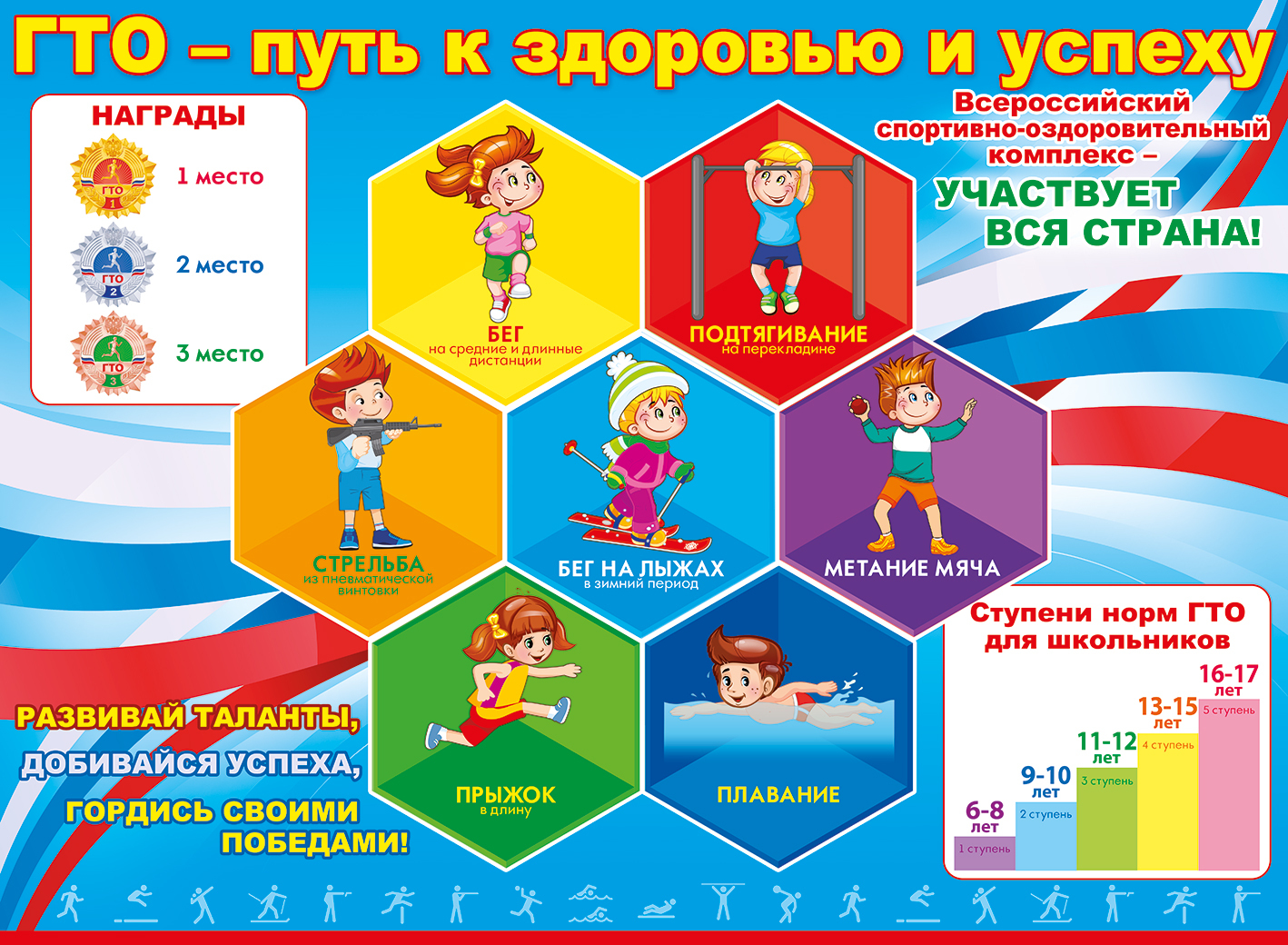 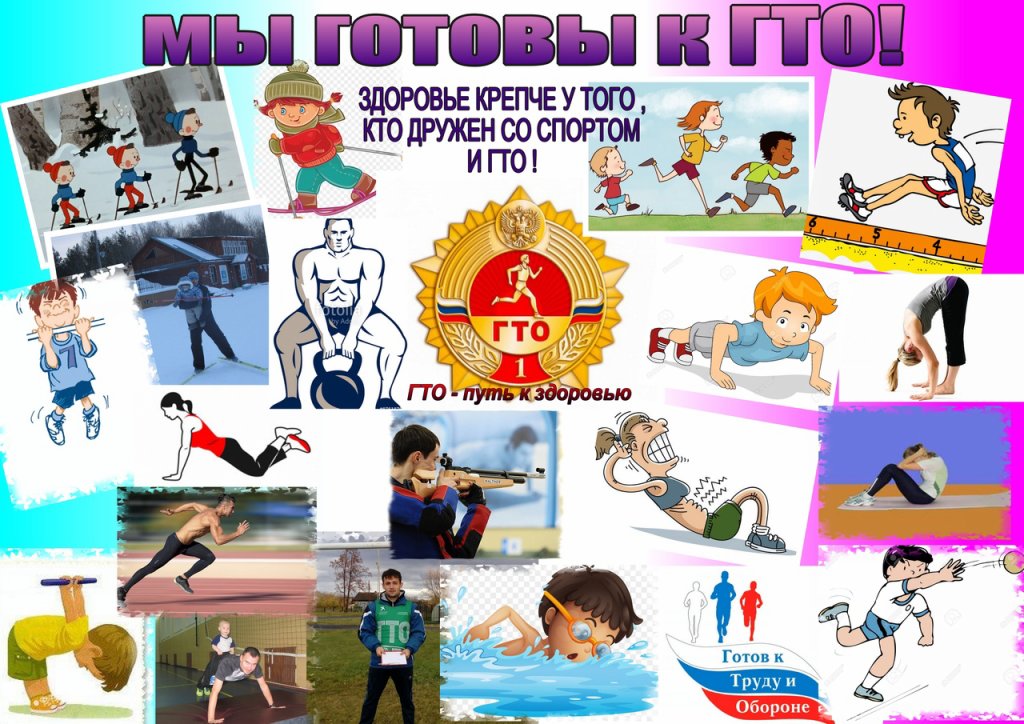 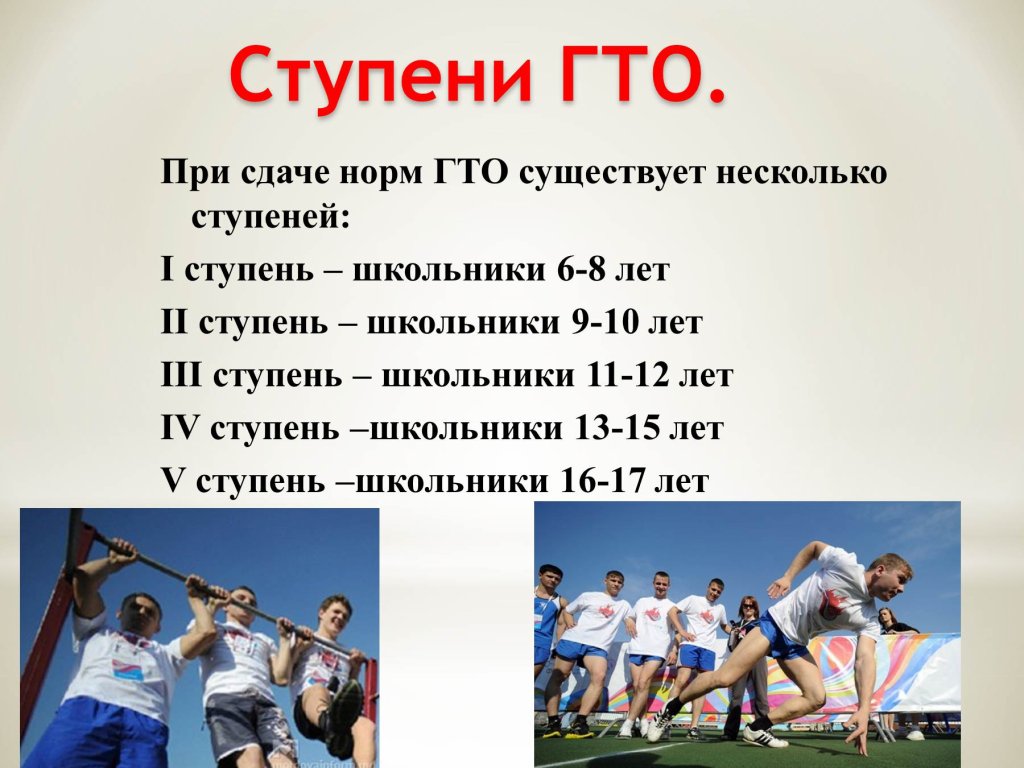 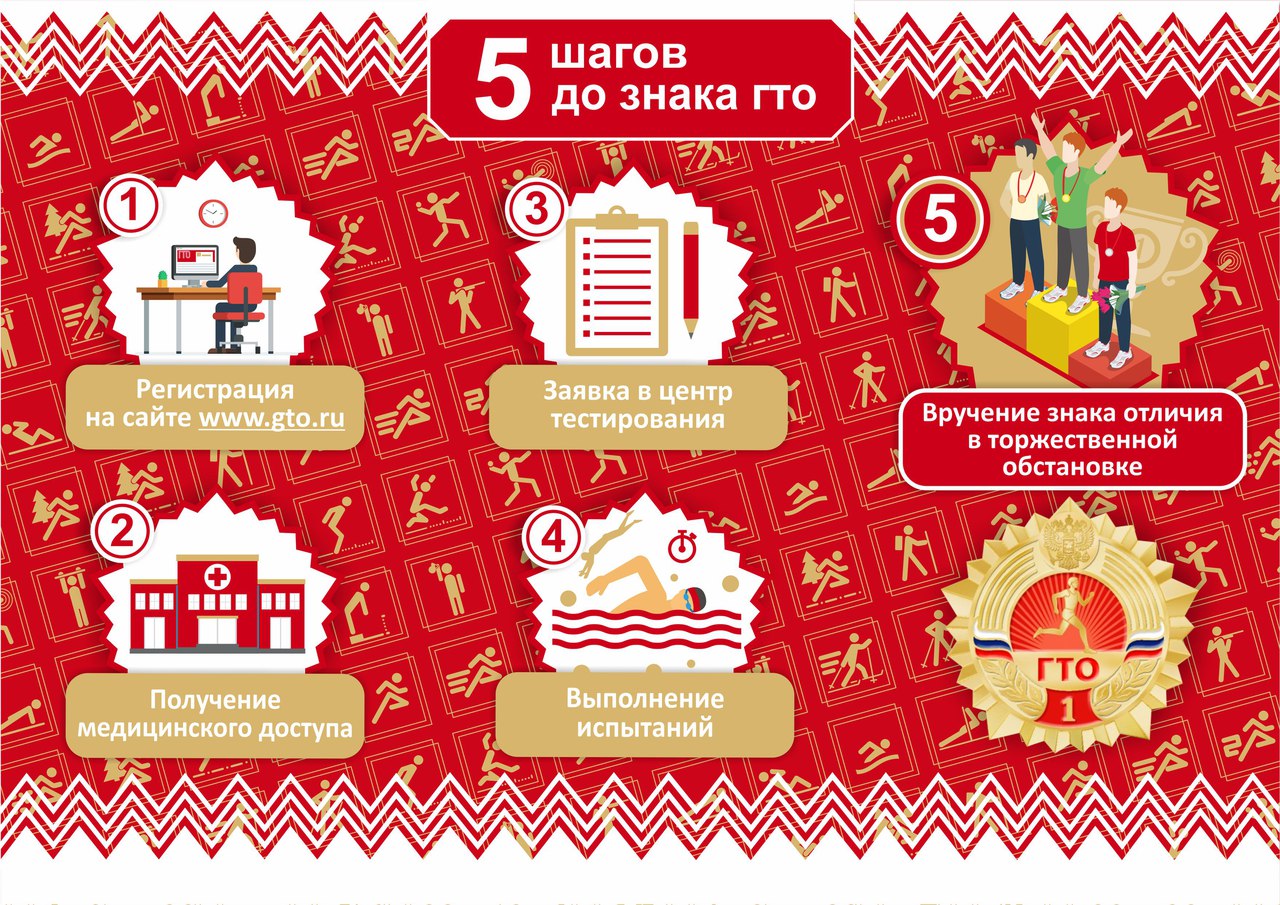